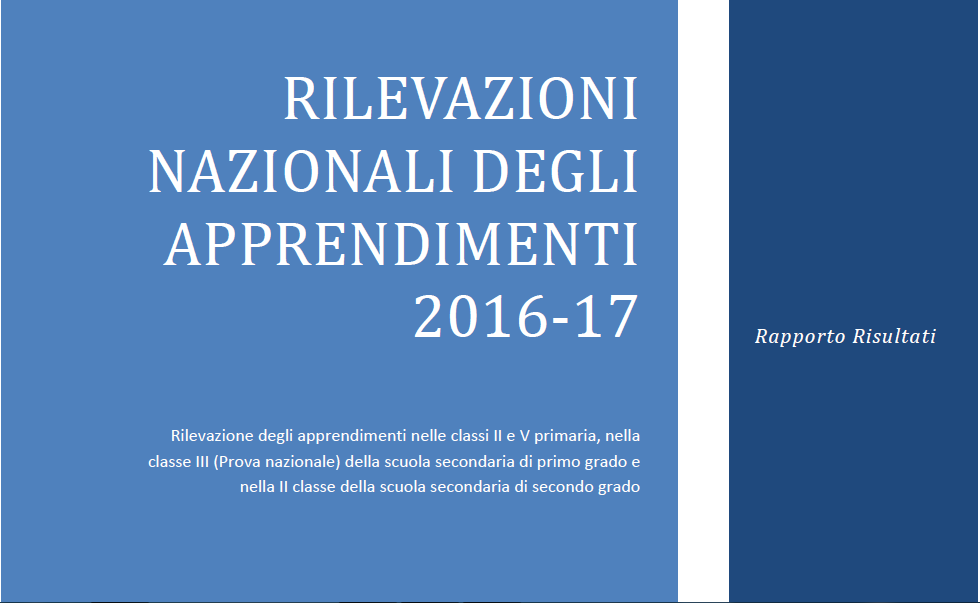 Scuola Media Statale    PADRE PIO
Torremaggiore
A cura della Prof.ssa Filena Celozzi
Funzione Strumentale area 3
NOVITÀ INVALSI 2017/2018
Introdotte dal D. Lgs 62/2017 e 
DD. MM attuativi 741 – 742 del 3/10/2017
CBT – Computer Based Testing   ON LINE

PROVA D’INGLESE 

SVOLGIMENTO AD APRILE

NON PIU’ LEGATI ESAME DI STATO

ELIMINAZIONE DI PUNTEGGI

ANCORAGGIO DELLE PROVE

DESCRIZIONE LIVELLI COMPETENZE ACQUSITE PER I 5  LIVELLI DI APPRENDIMENTO
READING - LISTENING
CONFRONTO DIACRONICO DEI RISULTATI DI PROVE EFFETTUATE IN MOMENTI DIVERSI
INDIVIDUAZIONE LIVELLI DI ABILITA’
 ITALIANO - MATEMATICA
PUNTEGGI GENERALI - ITALIANO
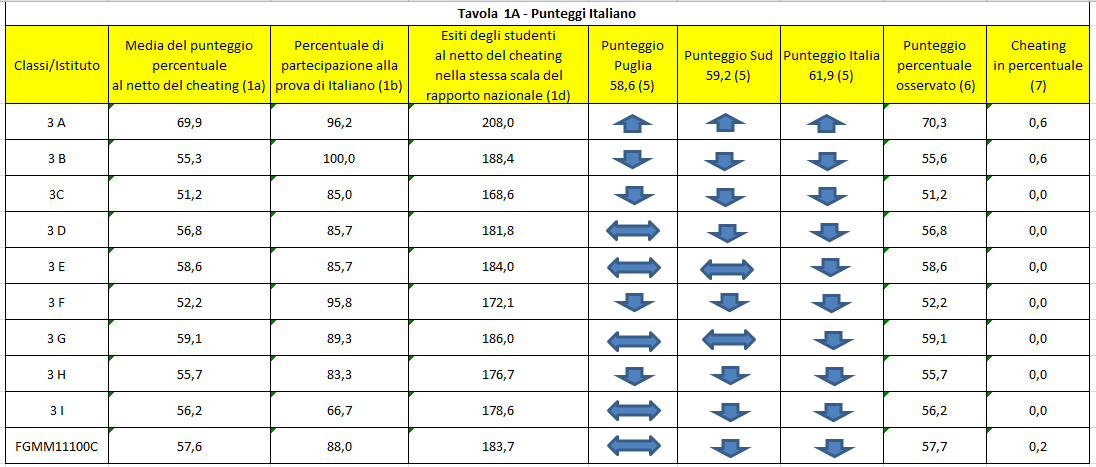 DETTAGLI PROVA ITALIANO
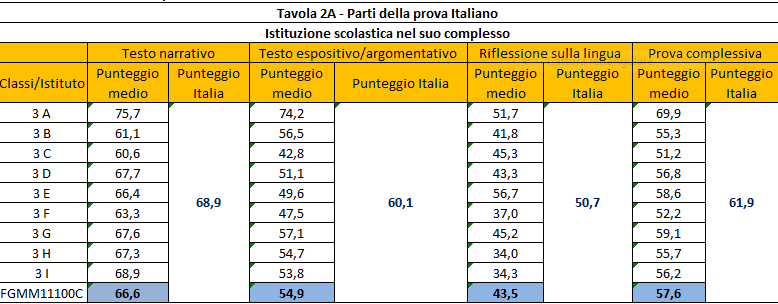 PUNTEGGI GENERALI - MATEMATICA
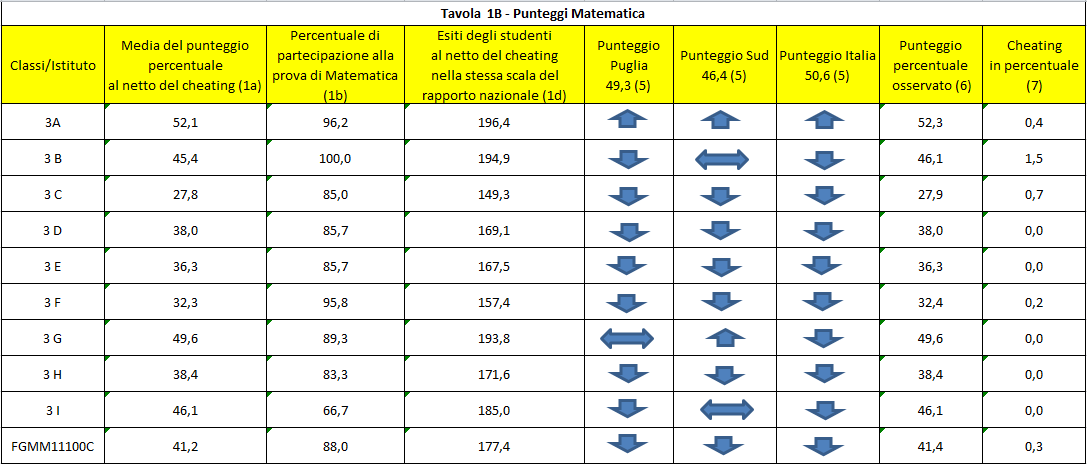 DETTAGLI PROVA MATEMATICA AMBITI
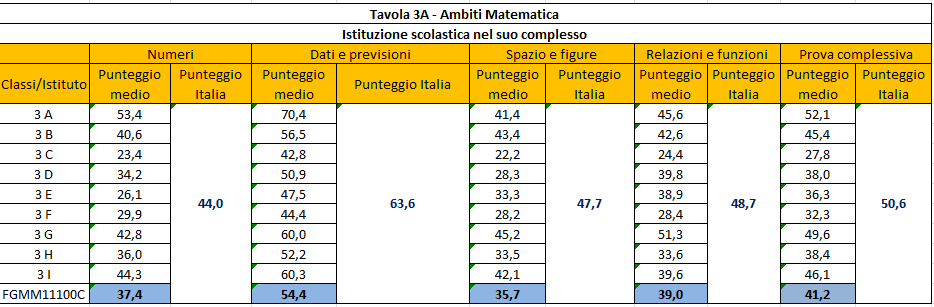 MATEMATICA - DIMENSIONI
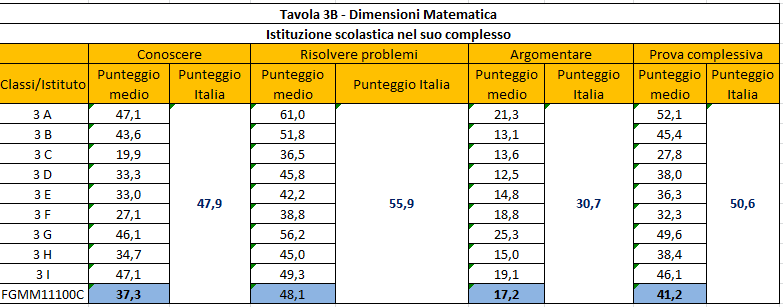 ANDAMENTO NEGLI ULTIMI ANNI SCOLASTICIITALIANO
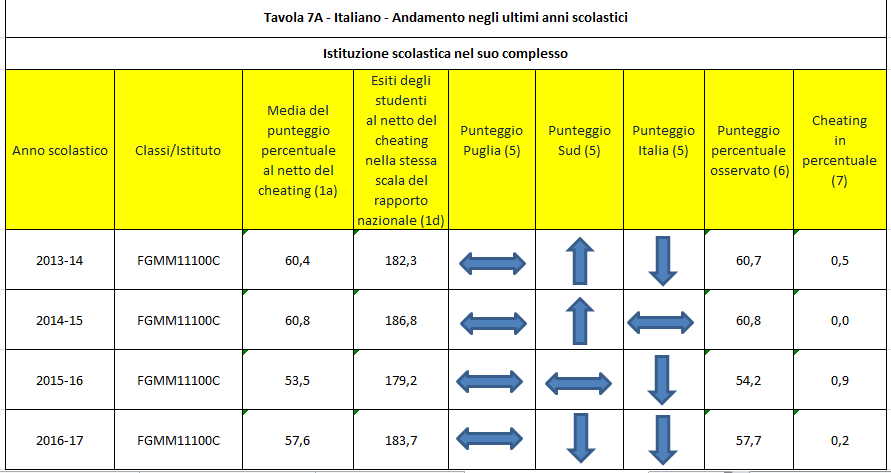 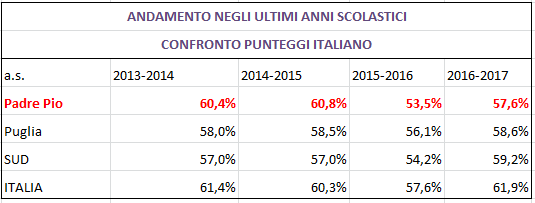 ANDAMENTO NEGLI ULTIMI ANNI SCOLASTICIMATEMATICA
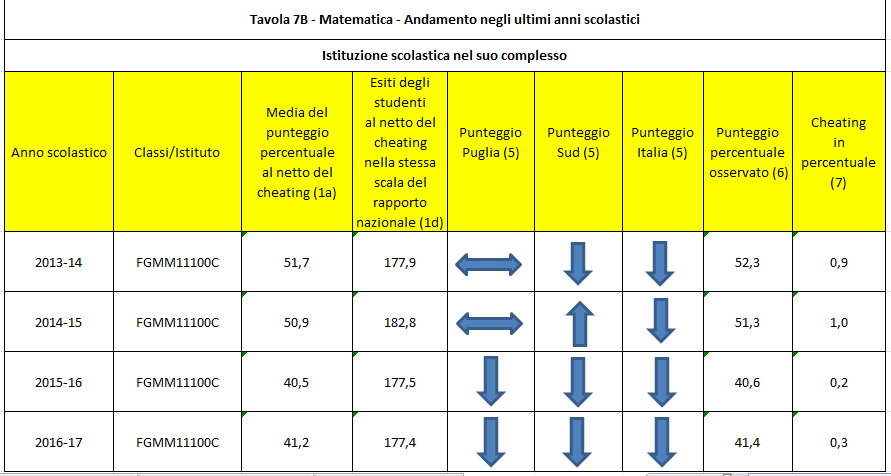 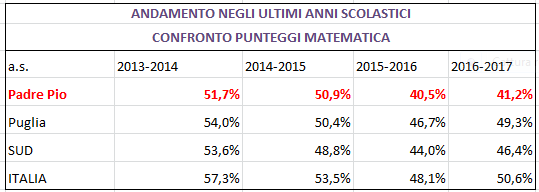 LIVELLI DI APPRENDIMENTO
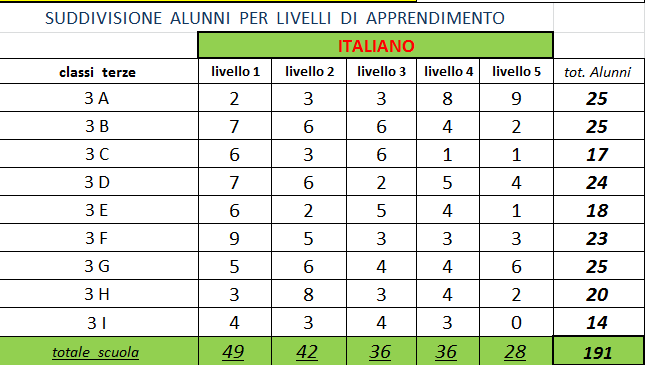 LIVELLI DI APPRENDIMENTO
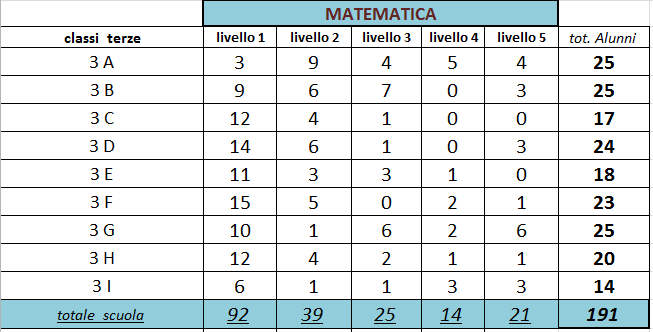 CONFRONTO LIVELLI CON MACRO-AREE 2016-2017
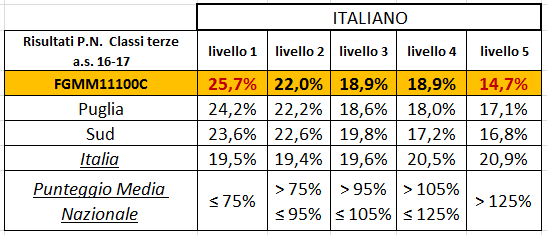 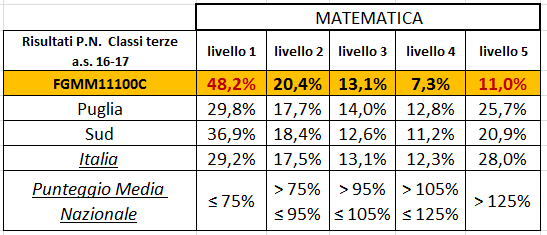 CORRELAZIONE TRA RISULTATI INVALSI - VOTO DI CLASSE
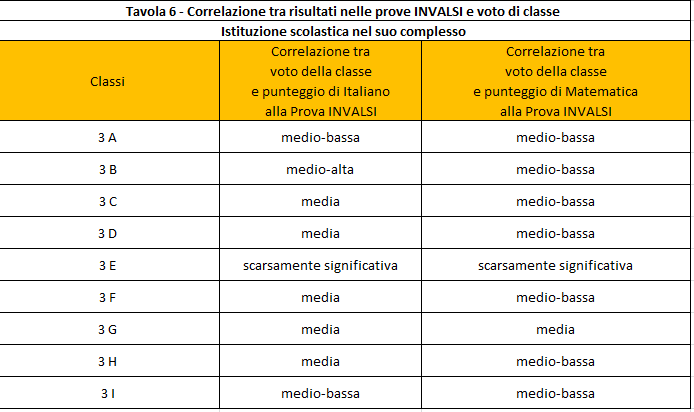 EFFETTO SCUOLA RISPETTO ALLE MACRO-AREEITALIANO
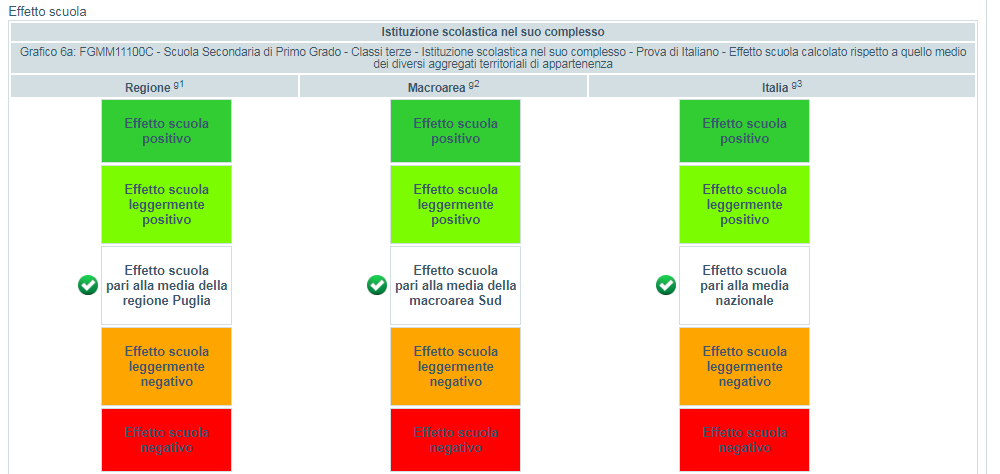 EFFETTO SCUOLA RISPETTO ALLE MACRO - AREEMATEMATICA
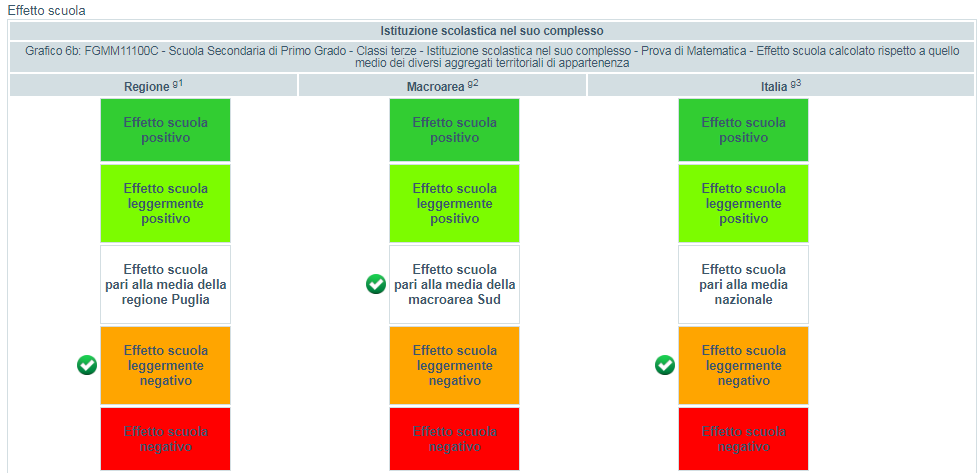 CONFRONTO PUNTEGGIO OSSERVATO - EFFETTO SCUOLAITALIANO
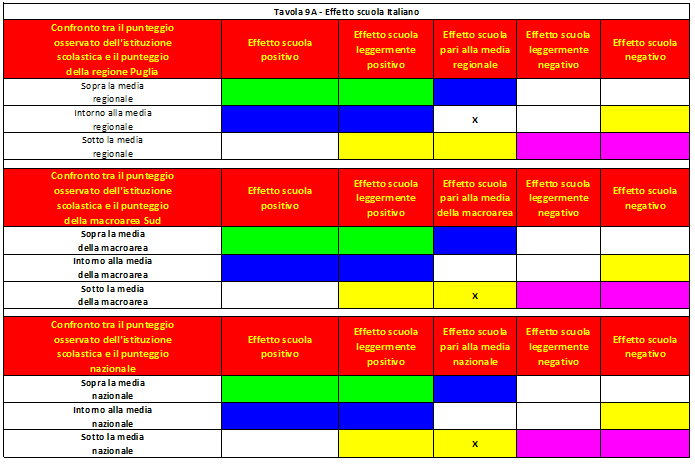 CONFRONTO PUNTEGGIO OSSERVATO - EFFETTO SCUOLA MATEMATICA
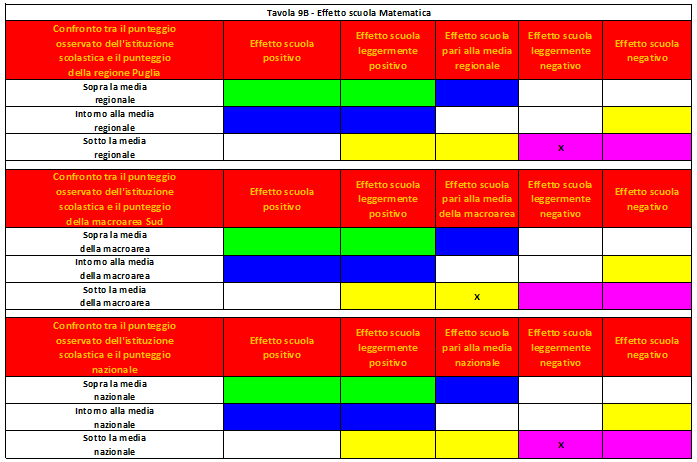 EVOLUZIONE DEI RISULTATI DA UN LIVELLO SCOLARE AL SUCCESSIVO
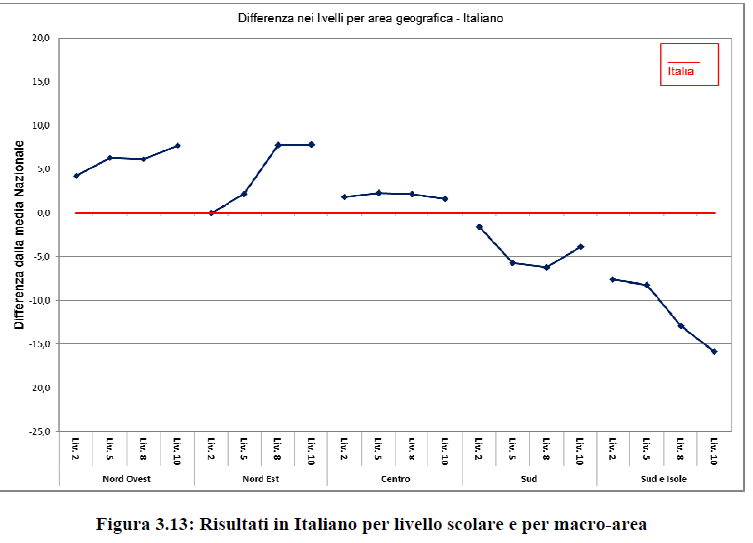 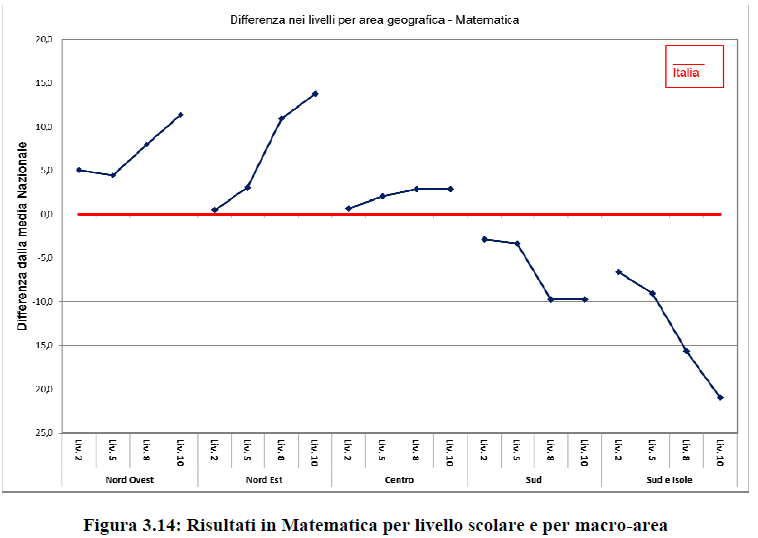 CONSIDERAZIONI CONCLUSIVE INVALSI 16/17
Si conferma quanto osservato negli ultimi anni, ossia gli allievi della scuola
primaria partono da livelli di competenza molto simili in tutte le aree del
Paese, ma essi tendono a differenziarsi, anche sensibilmente, nei livelli
scolastici più elevati;

Gli esiti delle prove INVALSI 2017  evidenziano una  forte variabilità all’interno
delle regioni, tra le scuole e le classi e l’efficacia relative delle scuole;

Nel Mezzogiorno la variabilità dei risultati tra scuole e tra classi è molto
elevata, anche nel primo ciclo d’istruzione;

In terza secondaria di primo grado  il Nord-Ovest e il Nord-Est conseguono
risultati significativamente superiori alla media nazionale, il Centro risultati intorno alla media e il Sud e Isole risultati al di sotto di essa.
                                                               
                                                          ( da Rapporto  Rilevazioni Nazionali 2016/2017)